Dr. Muhammad Abdul-Kareem Al-Issa
Born 1965
Married with 3 sons 1 daughter
PHD in Judicial Studies from Al-Imam Mohammed Ben Saud Islamic University.KSA. 
Former Vice-Chairman of Administrative Justice
Appointed Minister of Justice for The Kingdom of Saudi Arabia in February 2009.
President of the Supreme Judicial Council 
Member of the Senior Scholars Commission (SSC)  
Member of the Supreme Council of Islamic Affairs 
Member of the Saudi Jurisprudence Society
Member of the Arab Union for international Arbitration of the Arab League Countries
Head of the Executive Office of Arab Justice Ministers 
Professor of Administrative Justice at the Higher Institute of Judiciary at Al-Imam Muhammad Bin Saud Islamic University.
Supervised & discussed various academic researches
Conducted an abundance of judicial researches .
Obtained various local & Inter memberships, Awards, medals and certificates of Appreciation.
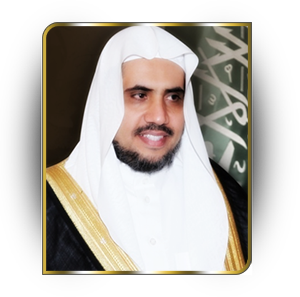 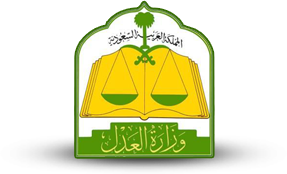 Judicial System in Saudi Arabia
Dr. Mohammad Abdullkareem Al Essa
23 April 2013
Judicial System in Saudi Arabia
A historical overview on the judicial system in the kingdom of the Saudi Arabia
The emergence of the legal procedures according to customary principals
The conversion of the procedures into legal text
Judicial System in Saudi Arabia
The judicial reference
Non contradiction of the Islamic texts
Lack of legal texts in civil, commercial and penal articles
The common basis of justice
The compatibility of the Islamic principles (fiqh)with most of known legal theories 
The multiplicity of diligence (ijtihad) regarding the islamic texts is similar and comparable to the interpretation of the legal texts and the application of  the constitutional principals
Pave the possibility of the discretionary authority of the judge ( judicial creativity and innovation to apply justice without any time constraints)   
The discretionary authority of the judge and its reinforcing and boosting for the legal principals, jurisprudences and legislations
Judicial System in Saudi Arabia
The right to seek usual judge
a) The guarantees
- The multiplicity of the litigating degrees
- The application of transparency
- The right to seek the help of a lawyer or more in all litigating steps
- Cost free litigation
- Judicial assistance
b) Dealing equally and applying the same system with all Judicial cases
Example: terrorism  and national security cases
Judicial System in Saudi Arabia
Judicial Authority Law
Customary laws
Law of the year 1975
Law of the year 2007
The project of amendments on laws of civil and criminal pleadings
Judicial System in Saudi Arabia
Features of the new Judicial Authority Law
Reinforcement of the independence of the judicial authority
The separation of Judicial work from supreme judicial council ( the establishment of a supreme court)
The independence of the administrative justice from the general justice
The courts of the general justice with its levels and its Council of Judges
The theoretical base of the separation between the administrative justice from the general justice
The enlargement of the  qualitative specialization ( general courts, commercial courts, criminal courts, labor courts, personal status tribunals )
Enlarging the possibilities of establishing specialized tribunals as appropriate
The importance of the qualitative specialization in ensuring the quality of work, mitigate judges’ work load and underlining the significance of training missions
Reinforcement or the rule of the Judicial Inspection without interfering or influencing the judicial work
Judicial System in Saudi Arabia
Combining the two concepts : jurisprudences and that of legal texts
Judicial System in Saudi Arabia
Equality of international agreements with local laws and prioritizing it in case of conflict or non compatibility
Judicial System in Saudi Arabia
Notation and codification of the jurisprudences
Judicial System in Saudi Arabia
Jurisprudences regarding the freedom of expression
The distinction between the freedom of expression and the disturbance of the public order
The distinction between the freedom of expression and submitting misleading information publicly 
The distinction between the freedom of expression and abusing the freedoms of others and offending their dignity
Judicial System in Saudi Arabia
Confronting the global dilemma and phenomenon in the slow pace of litigation
Establishment of different centers to intermediate and settle cases
Activation of social work, establishment of ministerial agency seeking settlement and arbitration as well as agency for family matters
Encourage and support the general legal cultural in the society through cooperation with several consulting firms, universities and respective organization
Arbitration ( ensure privacy – speedy proceedings – freehand in choosing the respective judges )
Introducing amendments on arbitration laws (adaptability of the arbitration documents – form conformity and subject surveillance – appeal court surveillance)
Judicial System in Saudi Arabia
Foreign judicial rulings and foreign arbitral rulings (international, regional, bilateral agreements -  reciprocal treatment )
Judicial System in Saudi Arabia
Commercial law:
Law of the year 1931
Several texts added to update the same law
The competence of the commercial courts
Adjudicating disputes
Protecting the market place (reaching settlement to avoid Bankruptcy – the continuity of the legal entity during the liquidation process) 
The merits of the commercial law (Jurisprudential texts - Judicial principles – customs and usages – theories and general principals of the commercial law)
Publishing of the commercial law rulings
Judicial System in Saudi Arabia
Islamic commercial banking
Finding solutions and redefining
The request of many global banks to get familiar with the Islamic banking experience
Some example ( bank acting as a partner not a lender) 
Legislations supporting Islamic banking ( real estate mortgage law – real estate financing law – the law of surveillance of the financing companies
Judicial System in Saudi Arabia
Law of implementation
Competence of the implementation judge
Alleviation of legal burdens ( implementation bonds)
Judicial System in Saudi Arabia
Human rights
Establishment of national and governmental organization
Their essential and courage role to follow up cases
The ability to criticize some of the public and private establishments based on sound and transparent reports
The presence of the said human right organization in the Judicial proceedings
Developing the state’s support for the judicial and supervisory work ( the establishment of a body for integrity and transparency – follow up efficiently and courageously the performance of the executive agencies and the defamation of those condemned)
Combating human trafficking
Combating money laundering
Offer legal assistance
The cooperation with the international human right associations and organizations
Notes on some judicial reports